Processing of KAUST Golf Data
Liu Zhaolun and Libo Huang
CSIM, KAUST
2015 Dec. 7
Outline
Motivation
Solution and Procedure
Problems
Results
Discussion
Outline
Motivation
Solution and Procedure
Problems
Results
Discussion
Motivation
Practice getting real field data
Practice data processing skills
Find subsurface structure below KAUST
Detect Qademah fault
Outline
Motivation
Solution and Procedure
Problems
Results
Discussion
Solution and Procedure
Collect seismic data at north KAUST campus
Pre-processing
Velocity analysis
Post-stack migration
Interpretation
Solution and Procedure
North campus
White: survey
Red: Qademah?
240 shots
240 geophones
5 m spacing
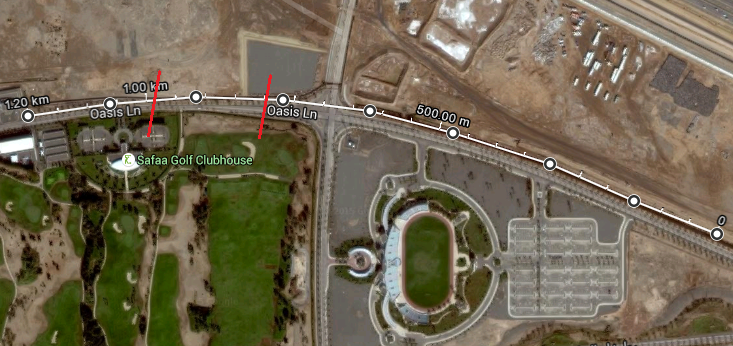 Solution and Procedure
Cut before early arrival
Velocity Analysis
Normal Moveout Correction
Delete bad traces
FK-Filter Remove Surface waves
Stacking
Bandpass
FK-analysis
Analysis
Outline
Motivation
Solution and Procedure
Problems
Results
Discussion
Problems
Bandpass fails to kill surface waves
FK kills but no reflections
FK asterisk artifacts
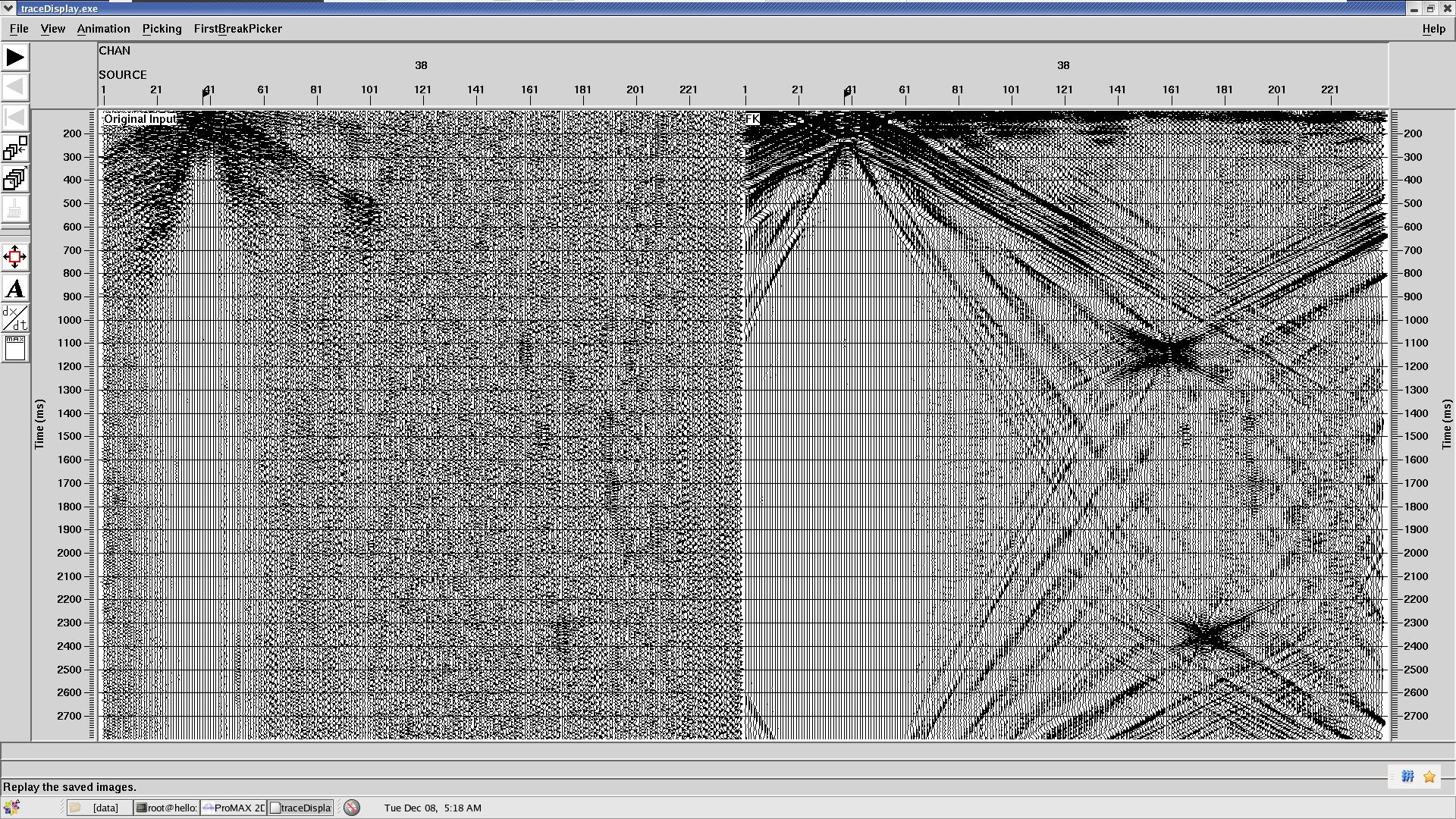 Problems
Fail to find reflection
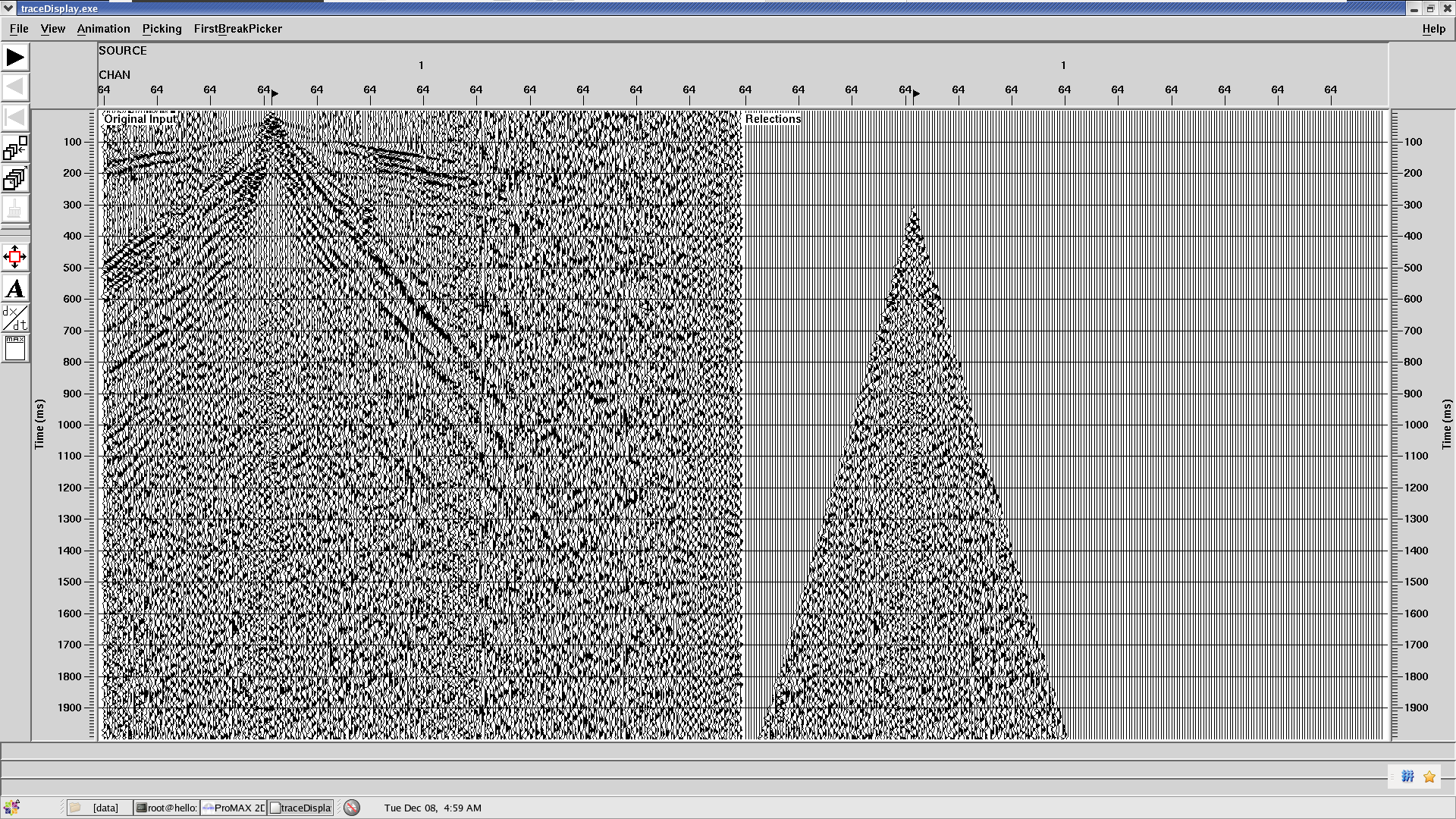 Problems
Velocity analysis doesn’t work
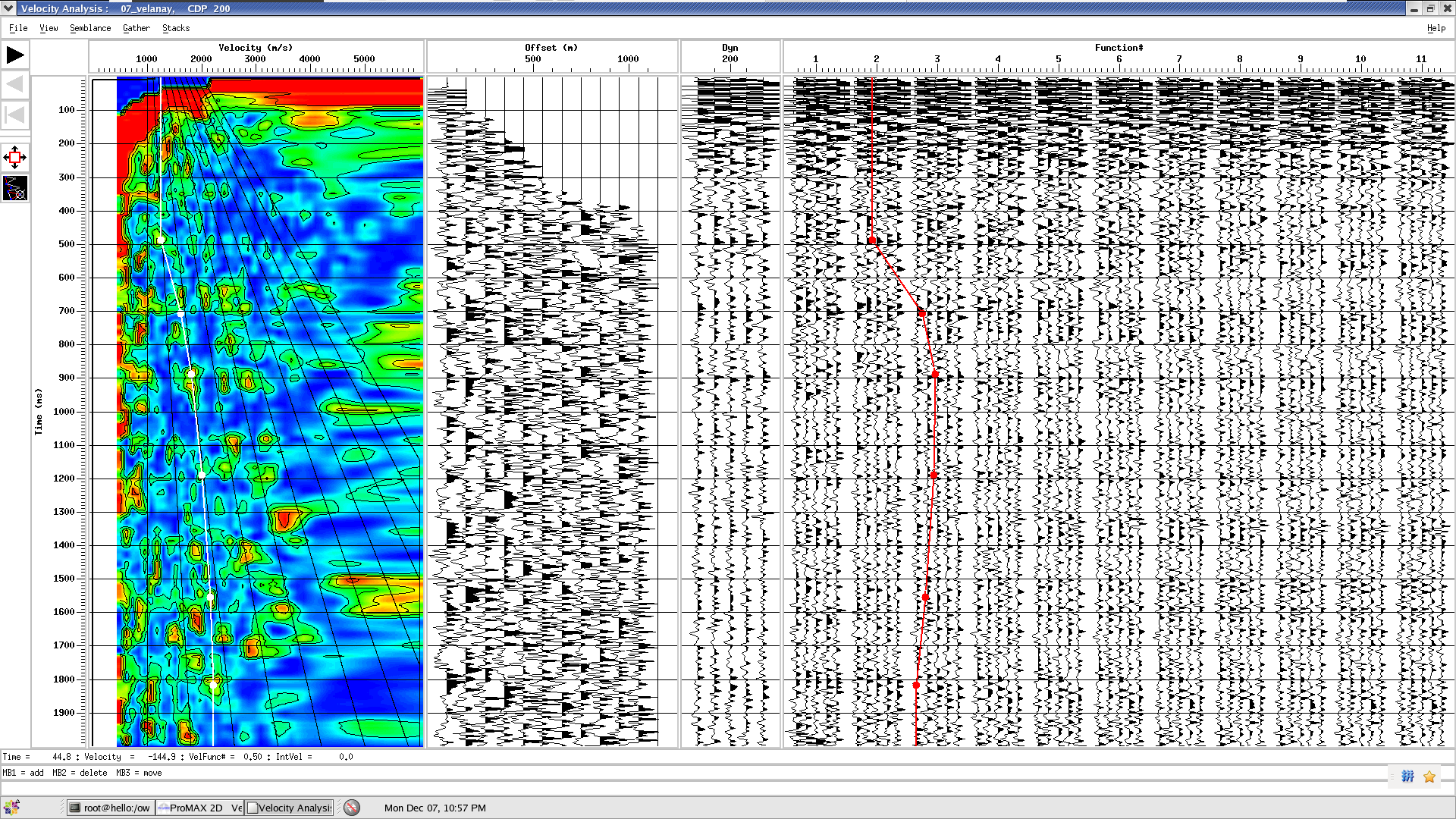 Outline
Motivation
Solution and Procedure
Problems
Results
Discussion
Results
Normal moveout stacking
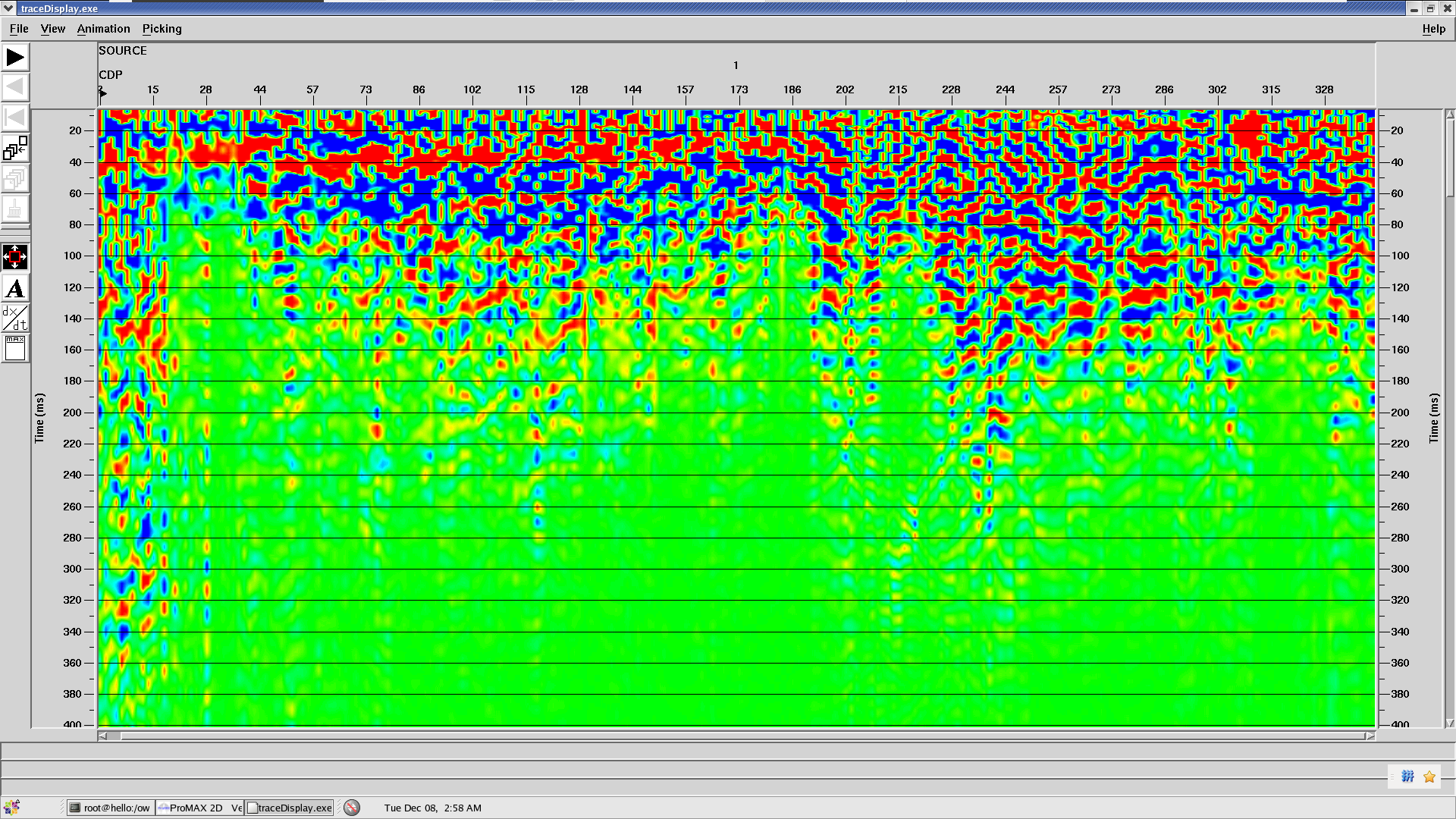 Outline
Motivation
Solution and Procedure
Problems
Results
Discussion
Discussion
One-side back scattering
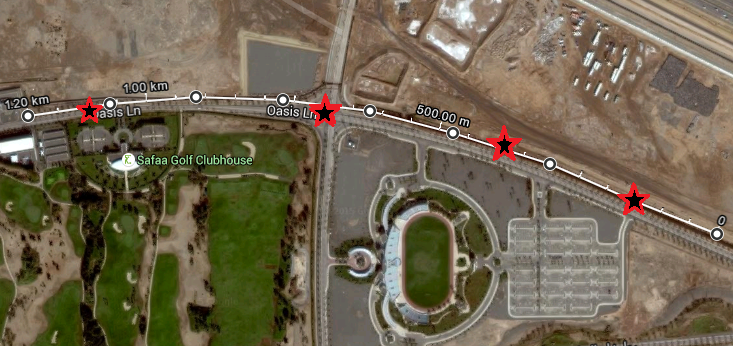 Discussion
First two 
back scatter (1)
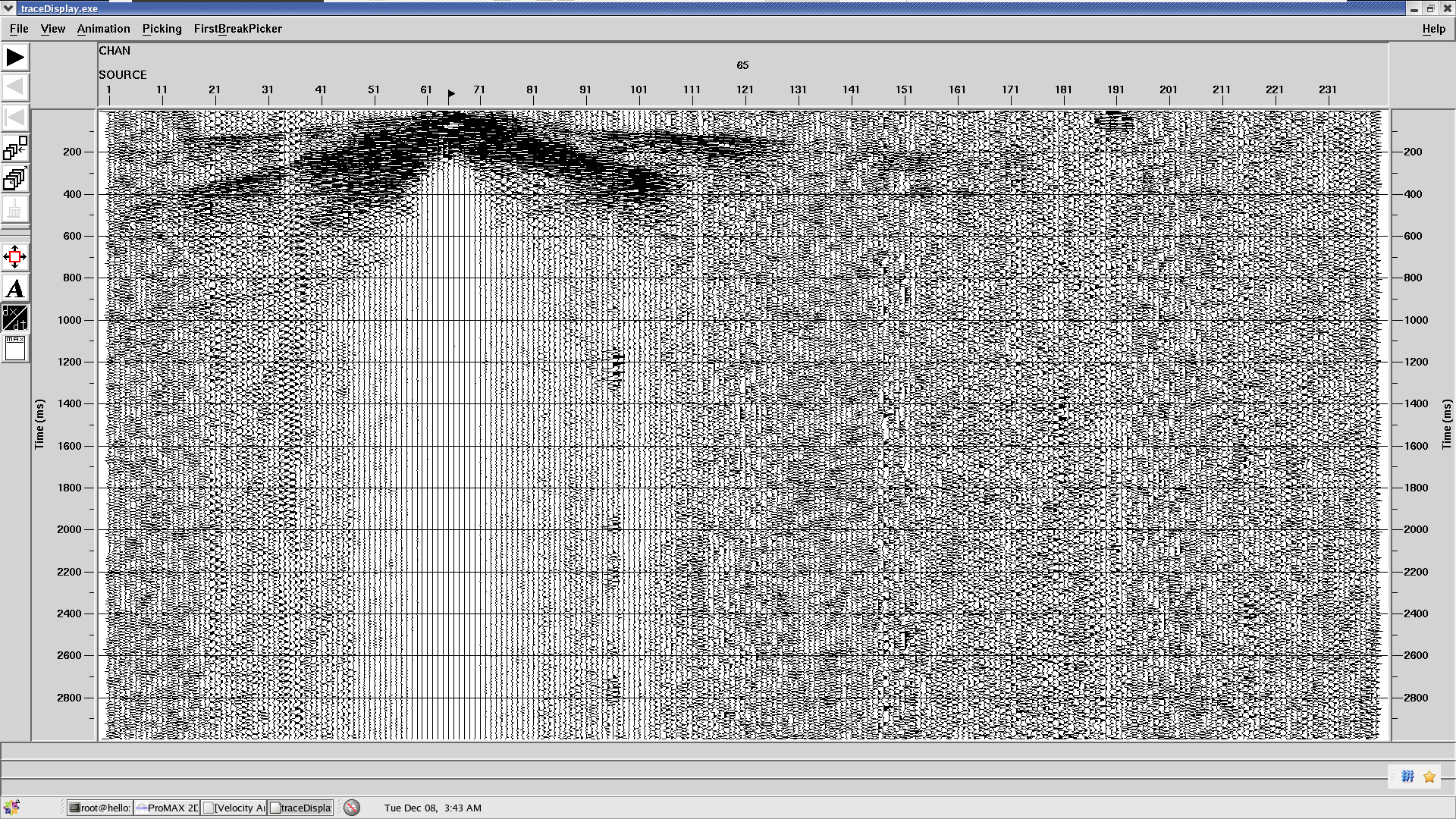 Discussion
First two 
back scatter (2)
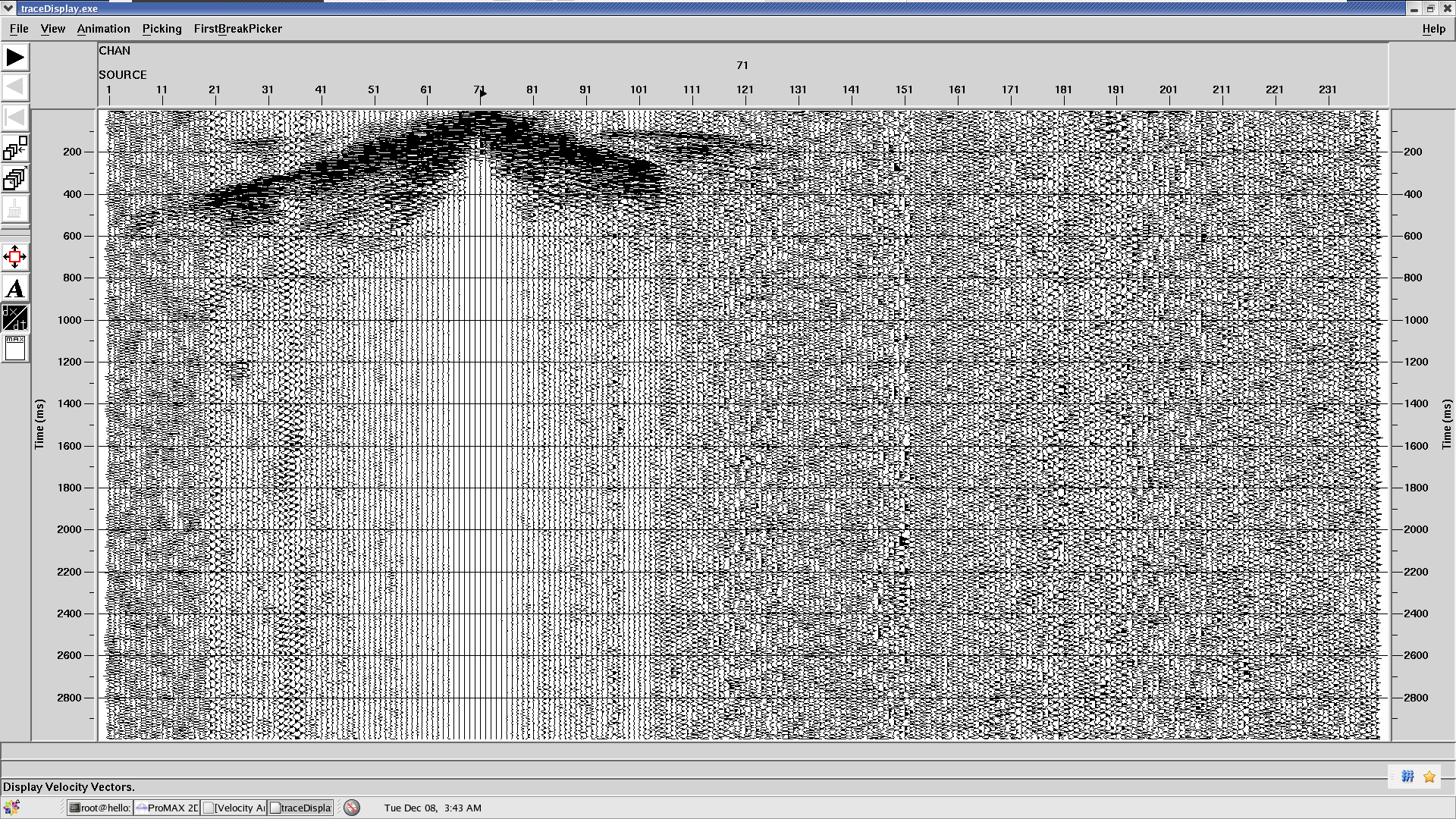 Discussion
First two 
back scatter (3)
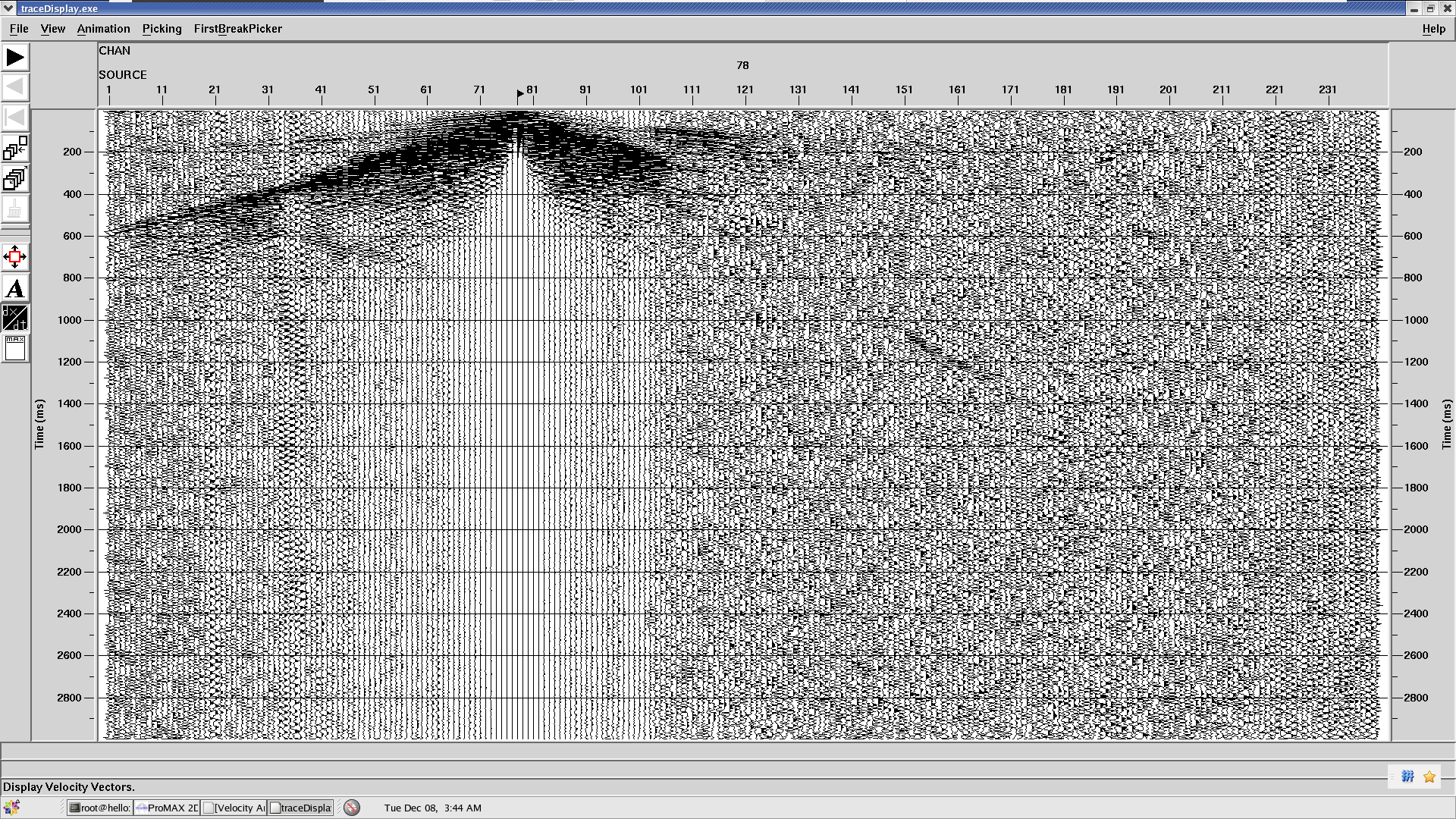 Discussion
First two 
back scatter (4)
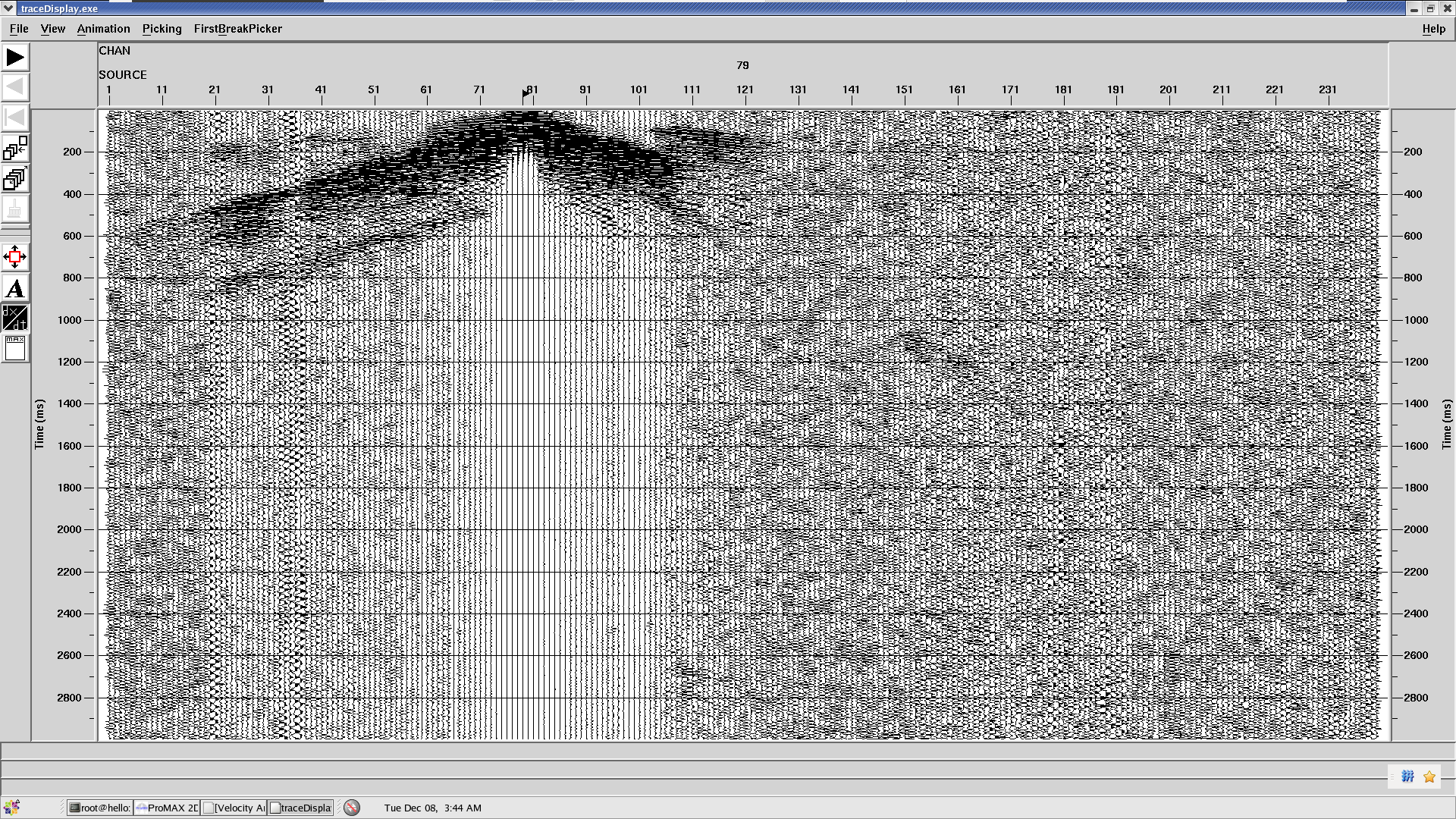 Discussion
Last two 
back scatter (1)
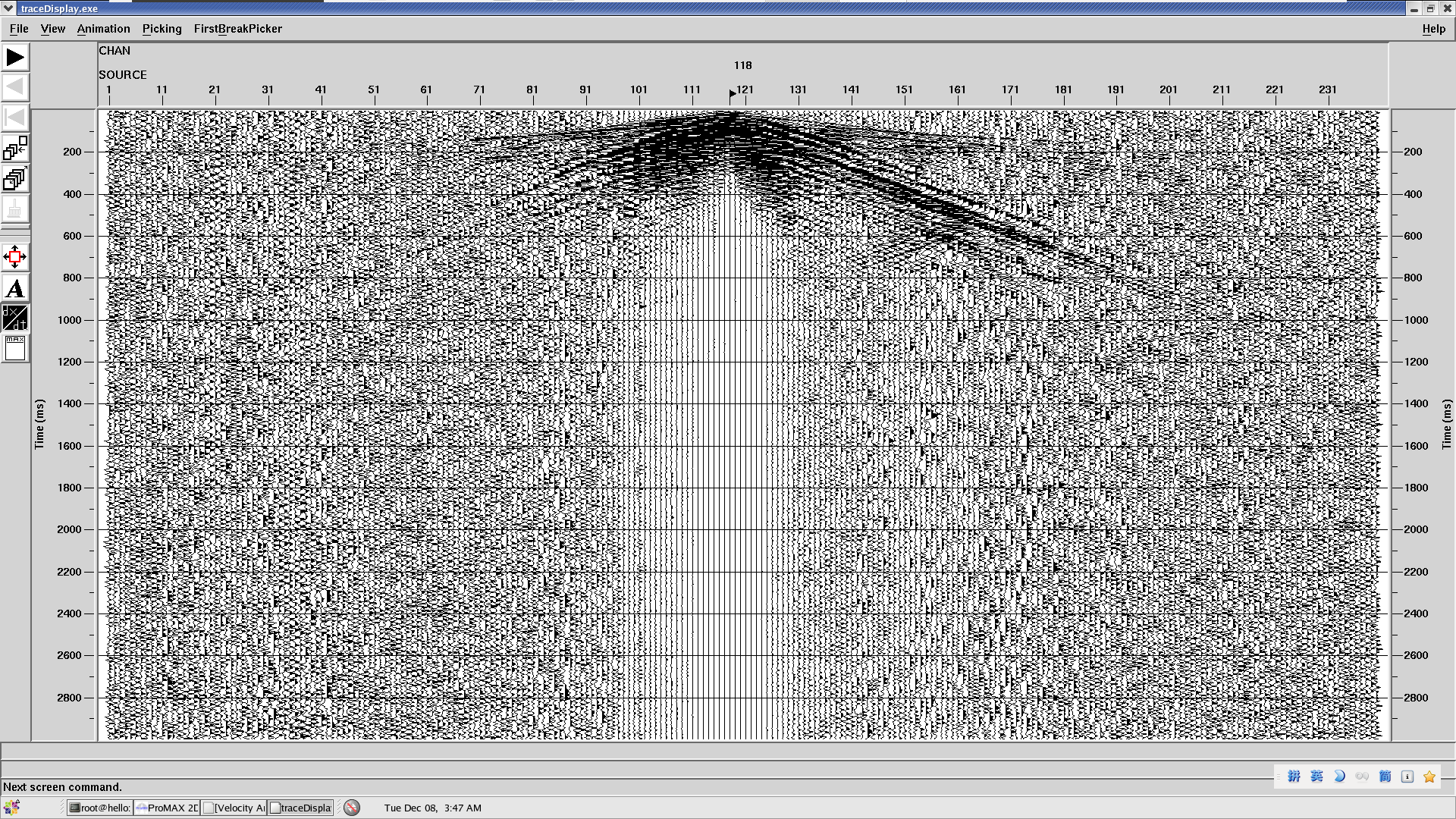 Discussion
Last two 
back scatter (2)
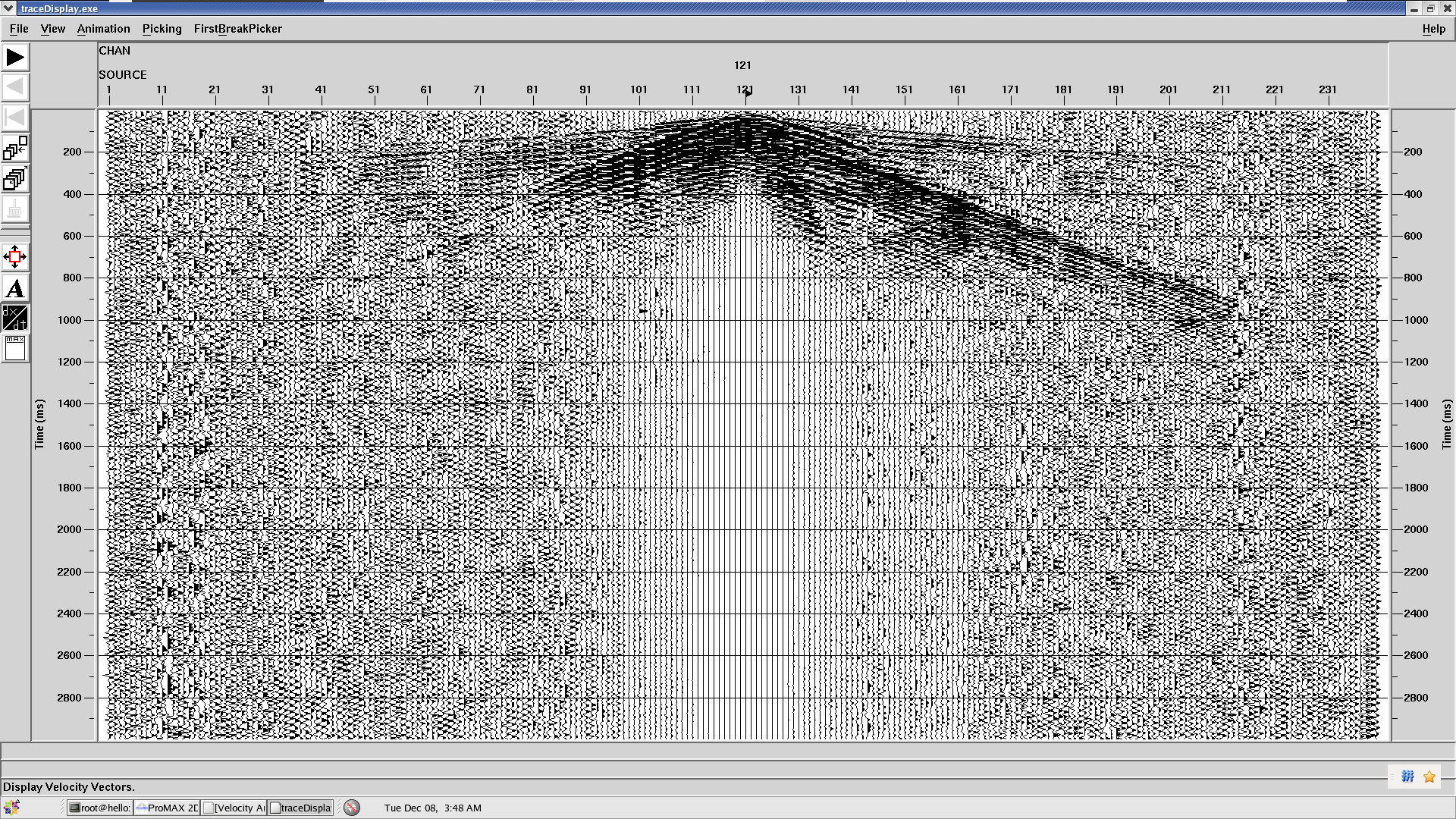 Discussion
Last two 
back scatter (3)
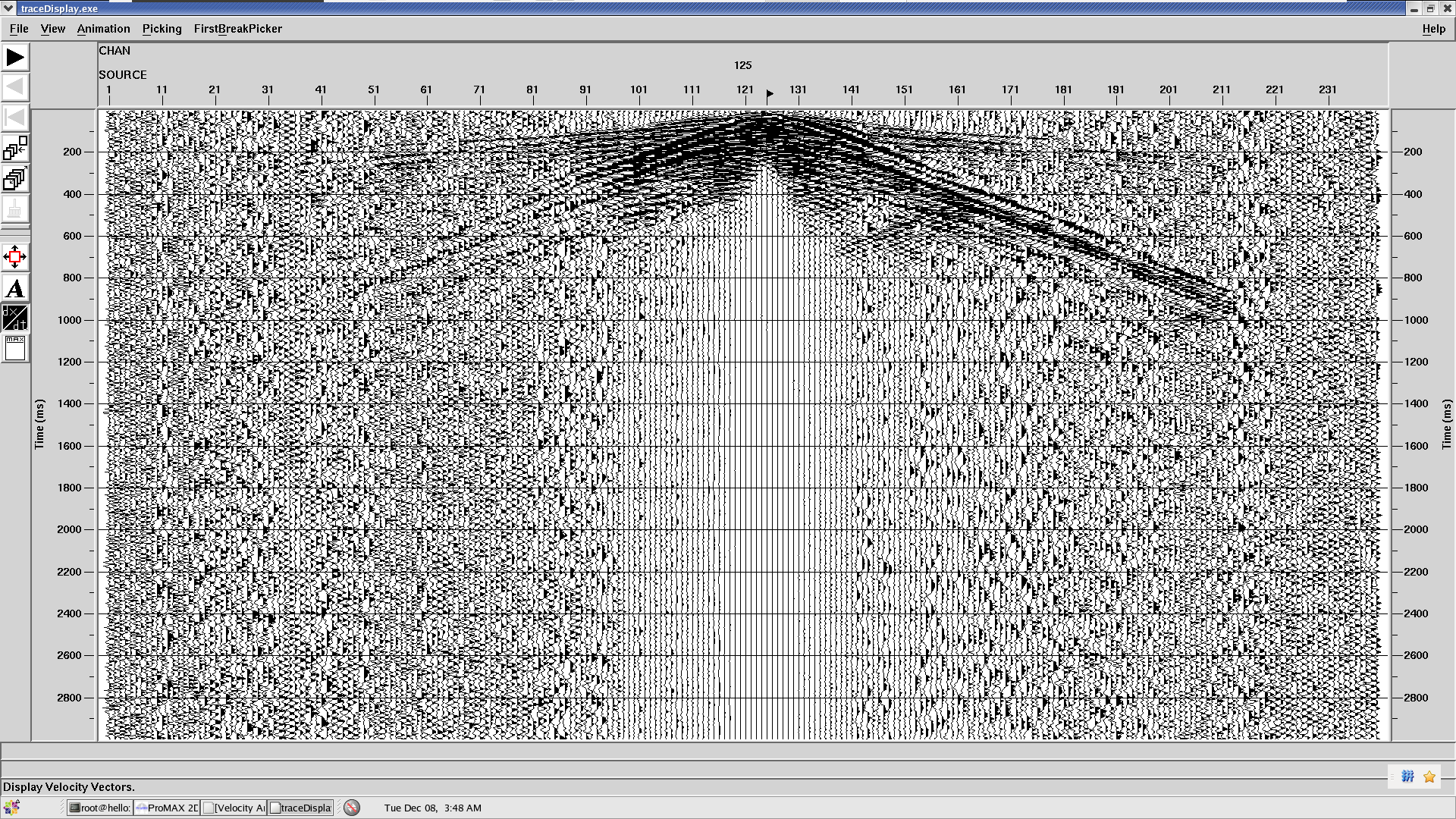 Discussion
Last two 
back scatter (4)
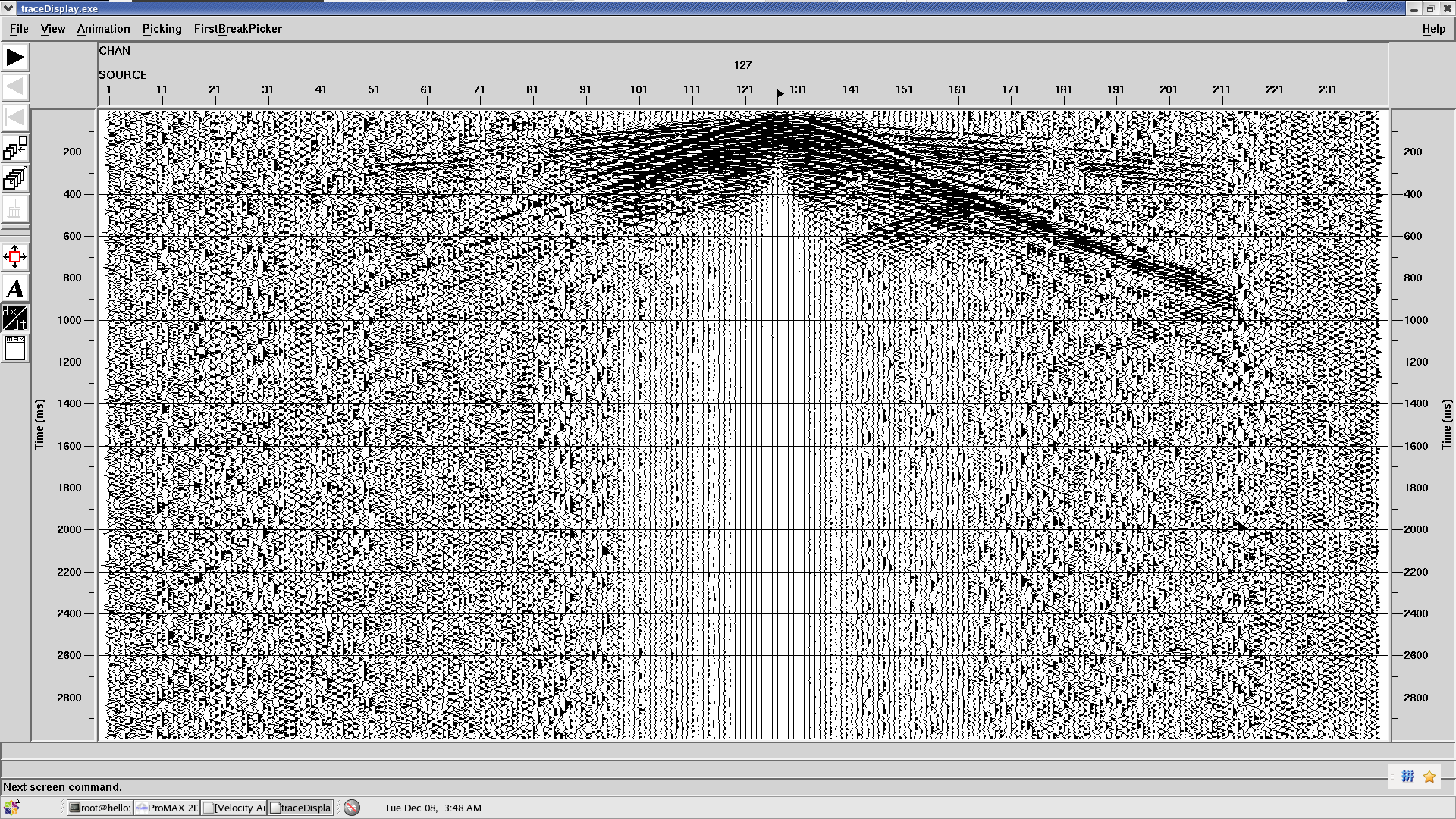 Discussion
Last two 
back scatter (5)
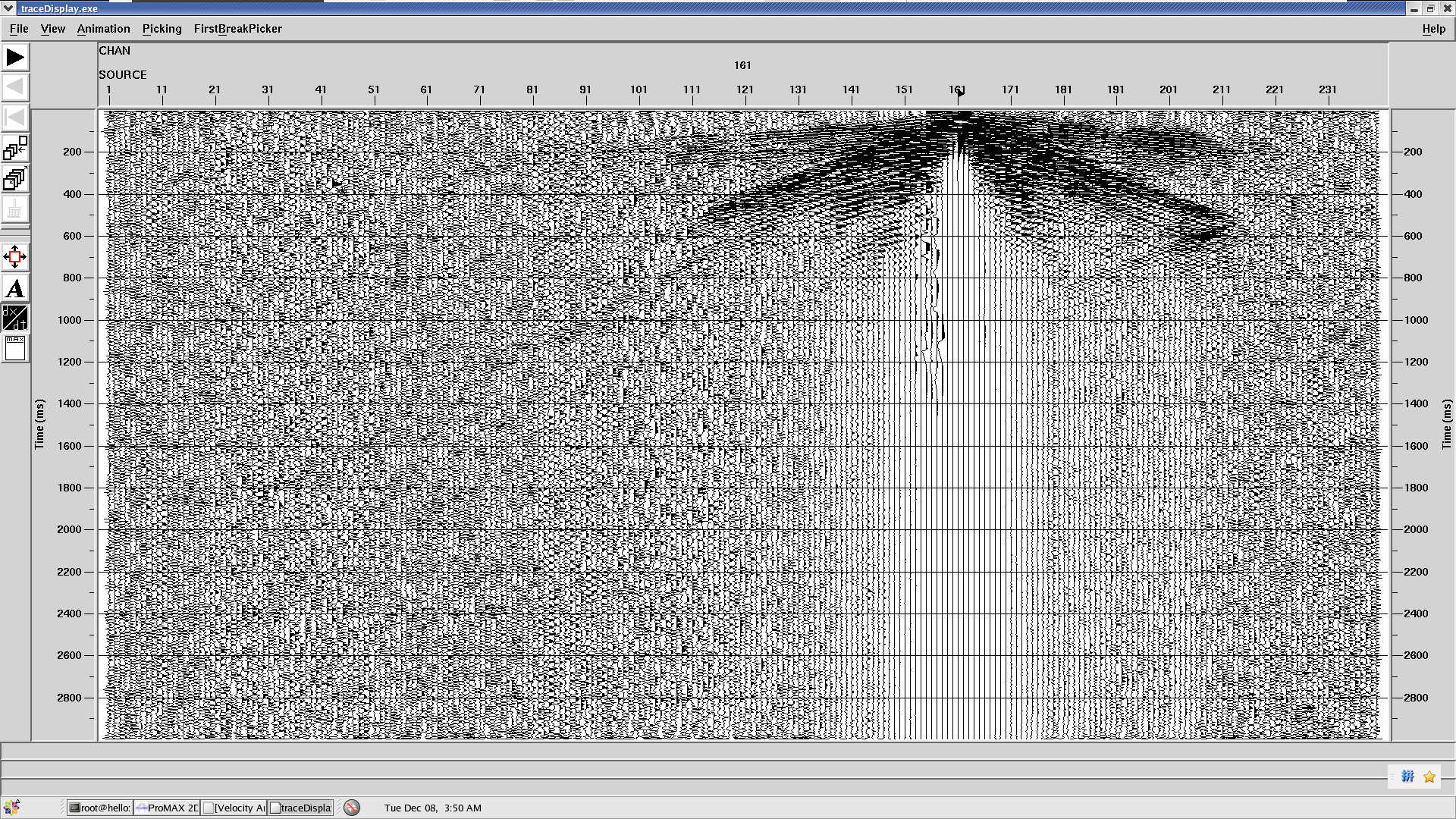